Self-Determination Program Services
Learning Objectives
6/2016
Be able to recognize Self-Determination Program services 
Understand that paid and unpaid services selected are identified through the person-centered planning process and are included in the individual program plan
Understand that use of generic resources is required and can maximize a participant’s individual budget
Self-Determination Program Training to Regional Centers
2
Services
6/2016
Self-Determination Program participants choose from the approved services in the Self-Determination Program HCBS Waiver
Participants can purchase services from entities that are not vendored with the regional centers
All services must be included in participants’ individual program plans
Self-Determination Program Training to Regional Centers
3
[Speaker Notes: TALKING POINTS
Many new services that are not offered through the traditional HCBS Waiver are proposed in the Self-Determination Program Waiver application. Just a few of the new services include advocacy, an independent facilitator, and community integration.
The complete list is posted at http://www.dds.ca.gov/SDP/SDPUpdates.cfm.
Many services offered through the large HCBS Waiver are also offered in the Self-Determination Program, e.g., homemaker, home health aide, environmental accessibility adaptations, skilled nursing, to name just a few.
Actual purchases under each of these service definitions could vary. Typical service terms and limits may not apply.  For example (discussed later):
Respite service hours will not be subject to a cap.
Participant directed goods and services will allow participants more flexibility to purchase services that meet identified needs.
All SDP participants must complete the “Assessment Survey for Self-Determination Program Participants and Providers.”  Participants may only receive services in settings that fully meet all requirements of the federal HCBS rules.

HANDOUT
A complete list of Self-Determination Program services with definitions.]
Examples of Services
6/2016
Respite — provides payment on a short-term basis for relief to those persons who normally care for and/or supervise participants
Not subject to a cap on hours
Self-Determination Program Training to Regional Centers
4
[Speaker Notes: TALKING POINTS
Respite services under the Self-Determination Program are not subject to a cap on hours.
Consumers may currently receive camping services through out-of-home respite, but it is subject to a cap on hours.
All services must be documented with goals/outcomes in the Individual Program Plan and purchased from the Individual Budget.]
Examples of Services
6/2016
Community Integration Services — provides payment for services tailored to participants’ specific personal skills outcomes to prepare or support community participation, independence, and interdependence
 Camping
Self-Determination Program Training to Regional Centers
5
[Speaker Notes: TALKING POINTS
Examples could include social/recreational programs or community music lessons which could be purchased from business entities and/or individuals.
Camping is an example of a service that a participant may choose to purchase from his/her individual budget.  While technically not an identified service in the home and community-based services waiver, it is only one of a myriad of community integrated services that would benefit participants and produce positive identified outcomes.]
Examples of Services
6/2016
Live-In Caregiver — provides payment for the additional costs of rent/food for an unrelated live-in personal caregiver

Integrative Therapies — provides payment for alternative medicines such as acupuncture and chiropractic
Self-Determination Program Training to Regional Centers
6
[Speaker Notes: TALKING POINTS
SDP funds would cover rent for an unrelated live-in personal caregiver.  Participants must pay their own rent from their own resources and cannot use SDP funds for that purpose.
Could cover integrative therapies over and above those provided under health plans, including Medi-Cal.]
Examples of Services
6/2016
Participant-Directed Goods and Services – provides payment for services, equipment or supplies not otherwise provided through the Self-Determination Program Waiver or through the Medi-Cal State plan that address an identified need in the IPP and meet certain requirements.
Self-Determination Program Training to Regional Centers
7
[Speaker Notes: TALKING POINTS
Participant-Directed Goods and Services and consist of services, equipment or supplies not otherwise provided through the SDP Waiver or through the Medicaid State plan that address an identified need in the IPP (including accommodating, improving and maintaining the participant’s opportunities for full membership in the community) and meet the following requirements: the item or service would decrease the need for other Medi-Cal services; promote interdependence, and inclusion in the community; and increase the person’s safety in the home environment; and the participant does not have the personal funds to purchase the item or service and the item or service is not available through another funding source.
Per the waiver technical guidance, the following requirements must be met:
The coverage of this service permits a state to authorize the purchase of goods and services that are not otherwise offered in the waiver or the state plan.  This category is for services that are not already included in the list of services in the SDP Waiver.
The coverage of this service is limited to home and community-based services waivers that incorporate the budget authority participant direction opportunity.  This category is only available to participants in the SDP.
Goods and services purchased may not circumvent other restrictions on the claiming of Federal Financial Participation for waiver services, including the prohibition against claiming for the costs of room and board.  Existing rules related to services that cannot be purchased with federal funds still apply.  
Specific goods and services purchase must be documented in the service plan.  The IPP must identify the specific services that will be purchased in this category.
Goods and services purchased must be clearly linked to an assessed participant need established in the service plan.  Services purchased in this category must relate to a specific individual need identified in the IPP.
Examples include purchase of supplies from retailers, or from individual providers which maximize flexibility to negotiate prices.
Examples may also include services/supplies outside the scope of Medi-Cal coverage, such as:
Routine nail trimming for complex circumstances.
Durable medical equipment that exceeds limits covered through Medi-Cal and can improve a participant’s quality of life.
Pharmaceuticals excluded from Medi-Cal program coverage.]
What Services Are Not Covered?
6/2016
Costs of participants’ Room and Board 
Services that are not approved in the Home and Community-Based Services Waiver
Services provided in settings that do not conform to new Federal HCBS regulations that became effective in March 2014
Generic Resources
Self-Determination Program Training to Regional Centers
8
[Speaker Notes: TALKING POINTS
Room and board — Monthly rental expense and food for participants.
Services must be approved in the SDP Waiver to be funded.  Funding is not available for experimental or prohibited treatments.
All home and community-based settings where participants reside must meet characteristics specified in federal regulation.
More information on the federal home and community-based settings regulations is available at http://www.dds.ca.gov/HCBS/index.cfm.]
Generic Resources
6/2016
Available to the general community, not just regional center consumers
Must be used first
Allow Self-Determination Program participants to extend their individual budgets further
Self-Determination Program Training to Regional Centers
9
[Speaker Notes: TALKING POINTS
The law charges the Department of Developmental Services and regional centers with ensuring generic resources, including federally funded programs, and private insurance programs, are utilized before regional centers fund service/support costs.
Examples of common generic resources are:
Services received through Local Educational Agencies (school systems), Independent Living Centers, Area Agencies on Aging, Social Security Administration, Supplemental Nutrition Assistance Program (formerly Food Stamps)
Medi-Cal
In-Home Supportive Services
Generic resources may also include services offered through private entities such as YMCA/YWCA, community park and recreation activities, and myriad of other private sources.
Generic resources do not count against a participant’s individual budget.
It is important for participants and families to explore all available services. Many private organizations may provide services on a sliding scale which can help stretch a participant’s individual budget.]
Questions
6/2016
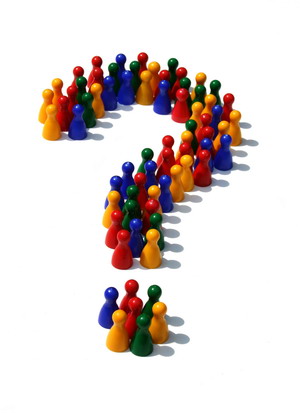 Self-Determination Program Training to Regional Centers
10